Spatial Semantics for Better Interoperability and Analysis: 
Challenges And Experiences In Building Semantically Rich Applications In Web 3.0
(Keynote at the 3rd Annual Spatial Ontology Community of Practice Workshop (SOCoP), USGS Reston, VA, December 03, 2010)
Amit Sheth
LexisNexis Ohio Eminent Scholar
Ohio Center of Excellence in Knowledge-enabled Computing – Kno.e.sis
Wright State University, Dayton, OH 
http://knoesis.org
Semantic Provenance: Trusted Biomedical Data Integration
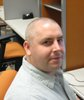 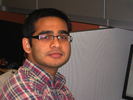 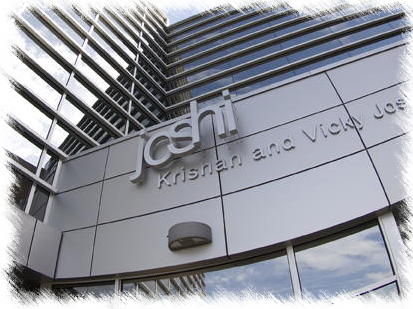 Thanks: Cory Henson, Prateek Jain
& Kno.e.sis Team. Ack: NSF and other
Funding sources.
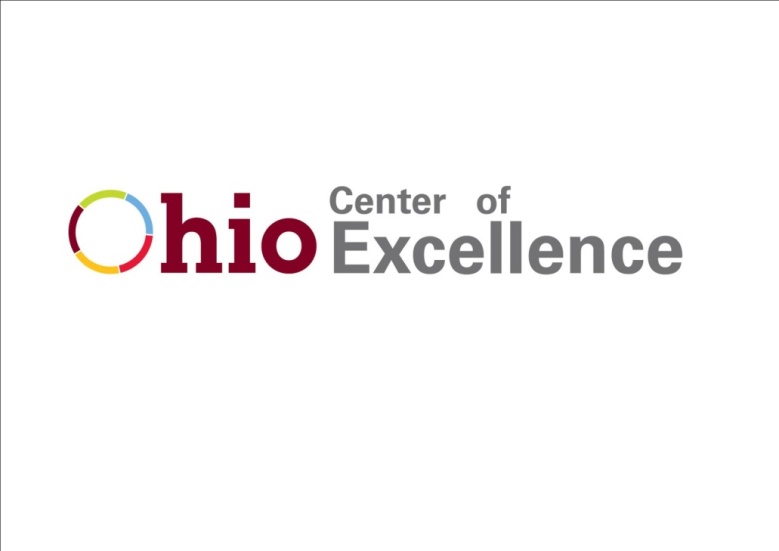 [Speaker Notes: Knoesis center recently declared a center of excellence by Ohio governor: http://bit.ly/coe-k]
Semantics as core enabler, enhancer @ Kno.e.sis
15 faculty
45+ PhD students & post-docs
Excellent Industry collaborations (MSFT, GOOG, IBM, Yahoo!, HP)
Well funded
Multidisciplinary
Exceptional Graduates
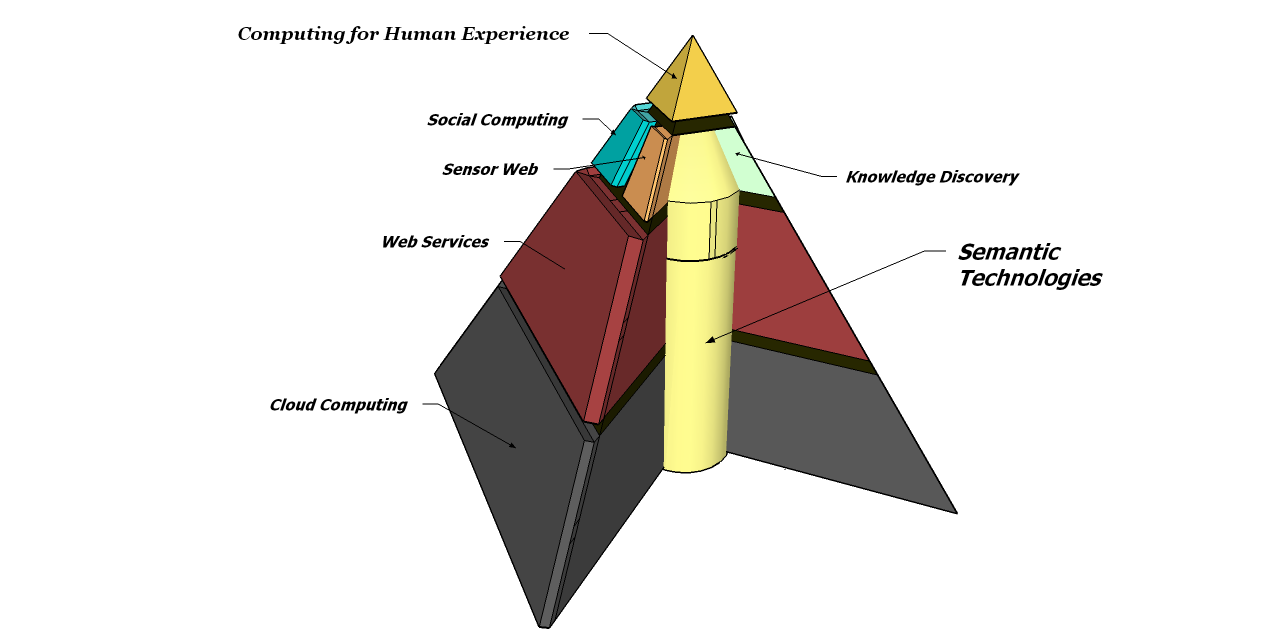 2
Web (and associated computing) evolving
Web ofpeople, Sensor Web
   - social networks, user-created casual content
   - 40 billion sensors
Web of resources
    - data, service, data, mashups
    - 4 billion mobilecomputing
Web of databases
   - dynamically generated pages
   - web query interfaces
Web of pages
   - text, manually created links
   - extensive navigation
Computing for Human Experience
Enhanced Experience,
Tech assimilated in life
http://bit.ly/HumanExperience
Web as an oracle / assistant / partner
   - “ask the Web”: using semantics to leveragetext + data + services
2007
Situations,
Events
Semantic TechnologyUsed
Objects
Web 3.0



Web 2.0



Web 1.0
Patterns
Keywords
1997
[Speaker Notes: We see a change of paradigm on the Web. Researchers once had to extensively navigate through pages to obtain the answer to a question. 
We are getting closer to the time where one can pose a question to the Web and have the solution computed by integrated sources.
Some key areas of work include:
How to integrate pages, databases, services and human contributions on the Web
How to detect and propagate changes, control authorship and trust
How to ask questions and visualize the results
How to automatically perform knowlege discovery over this global knowledge base]
Variety & Growth of Data
Variety/Heterogeneity
Many intelligent applications that involve fusion and integrated analysis of wide variety of data
Web pages/documents, databases, Sensor Data, Social/Community/Collective Data (Wikipedia), Real-time/Mobile/device/IoT data, Spatial Information, Background Knowledge (incl. Web of Data/Linked Open Data), Models/Ontologies…
Exponential growth for each data: e.g. Mobile Data
2009: 1 Exabyte (EB)
2010 US alone: 40+ EB. 
Estimate of 2016-17 (Worldwide): 1 Zettabyte (ZB) or 1000 Exabytes. 
(Managing Growth & Profits in the Yottabytes Era, Chetan Sharma Consulting, 2009).
A large class of Web 3.0 applications…
utilize larger amount of historical and recent/real-time data of various types from multiple sources (lot of data has spatial property)
not only search, but analysis of or insight from data – that is applications are more “intelligent”
This calls for semantics: spatial, temporal, thematic components;  background knowledge
This talk: spatial semantics as a key component in building many Web 3.0 applications
A Challenging Example Query
What schools in Ohio should now be closed due to inclement weather?
Need domain ontologies and rules to describe type of inclement weather and severity.
Integration of technologies needed to answer query
Spatial Aggregation
Semantic  Sensor Web
Machine Perception
Linked Sensor Data
Analysis of Streaming Real-Time Data
6
Technology 1Spatial Aggregation
What schools are in Ohio?
 What weather sensors are near each of the school?
7
[Speaker Notes: Knoesis center recently declared a center of excellence by Ohio governor]
Spatial Aggregation
Utilizes partonomy in order to aggregate spatial regions
To query over spatial regions at different levels of granularity
Data represents “low-level” districts (school in district)
Query represents “high-level” state (school in state)
8
Increased Availability of Spatial Info
9
Accessing Can Be Difficult
10
Must Ask for Information the “Right” Way
11
Why is This Issue Relevant?
Spatial data becoming more significant day by day.
Crucial for multitude of applications:
Social Networks like Twitter, Facebook and Foursquare. 
GPS
 Military
 Location Aware Services: Four Square Check-In
 weather data…
Spatial Data availability on Web continuously increasing. 
Twitter Feeds, Facebook posts.
Naïve users contribute and correct spatial data too which can lead to discrepancies in data representation.
E.g. Geonames, Open Street Maps
12
What We Want
Automatically align conceptual mismatches
User’s Query
Spatial Information of Interest
Semantic Operators
13
[Speaker Notes: A mechanism to improve access to spatial information by allowing users]
What is the Problem?
Existing approaches only analyze spatial information and queries at the lexical and syntactic level.

Mismatches are common between how a query is expressed and how information of interest is represented.
Question: “Find schools in NJ”.
Answer: Sorry, no answers found! 
Reason: Only counties are in states.
Natural language introduces much ambiguity for semantic relationships between entities in a query. 
Find Schools in Greene County.
14
What Needs to be Done?
Reduce users’ burden of having to know how information of interest is represented and structured to enable access by broad population.
Resolve mismatches between a query and information of interest due to differences in granularity to improve recall of relevant information. 
Resolve ambiguous relationships between entities based on natural language to reduce the amount of wrong information retrieved.
15
Existing Mechanism for Querying RDF
SPARQL

Regular Expression Based Querying Approaches
16
Common Query Testing All Approaches
“Find Schools Located in the State of Ohio”
17
In a Perfect Scenario
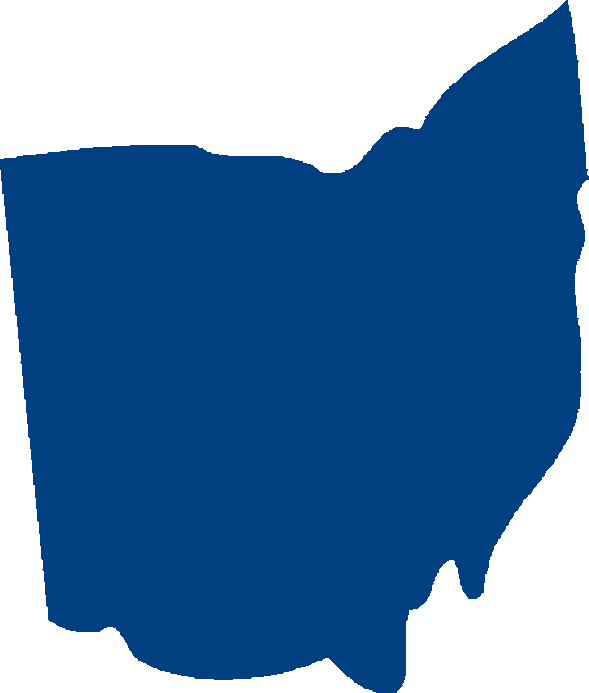 School
parent feature
Ohio
18
In a Not so Perfect Scenario
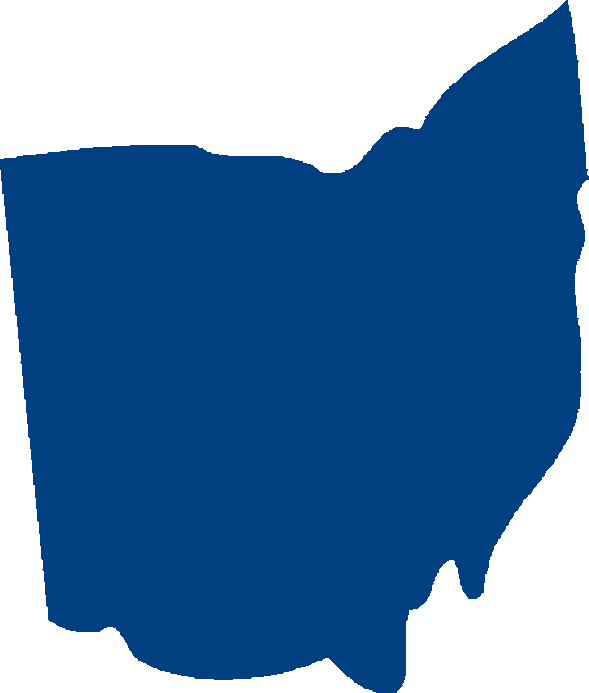 School
parent feature
County
parent feature
Ohio
19
And Finally..
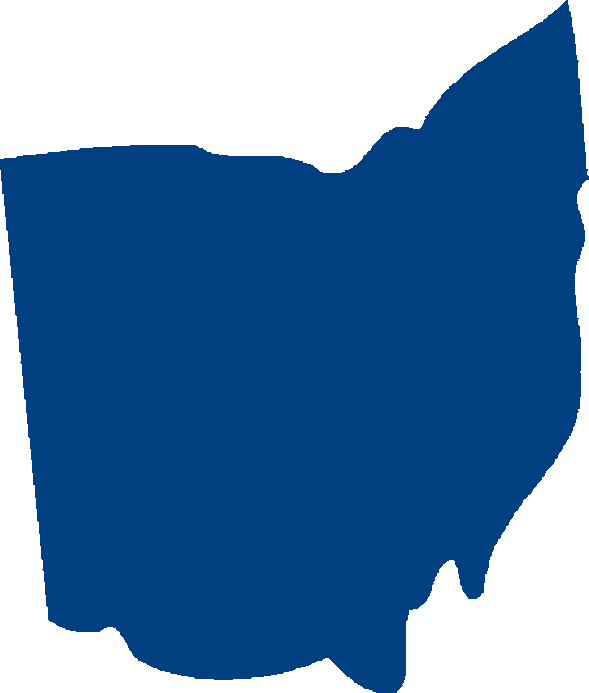 parent feature
County
parent feature
Ohio
School
Exchange students
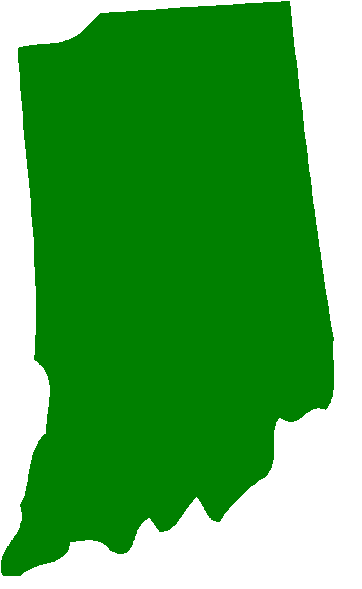 School
parent feature
Indiana
20
Proposed Approach
Define operators to ease writing of expressive queries by implicit usage of semantic relations between query terms and hence remove the burden of expressing named relations in a query. 
Define transformation rules for operators based on work by Winston’s taxonomy of part-whole relations.
Rule based approach allows applicability in different domains with appropriate modifications.
Partonomical Relationship Based Query Rewriting System (PARQ) implements this approach.
21
Meta Rules for Winston’s Categories
Transitivity
(a φ-part of b)	(b φ-part of c)	(a φ-part of c)
Dayton place-part of Ohio
Ohio place-part of US
Dayton place-part of US
Overlap
(a place-part of b)	(a place-part of b)	(b overlaps c)
Sri Lank place-part of Indian Ocean
Sri Lank place-part of Bay of Bengal
Indian Ocean overlaps with Bay of Bengal
Spatial Inclusion
(a place-part of b)	(a place-part of b)	(b overlaps c)
White House instance of Building
Barack is in 
the White House
Barack is
In the building
22
Slight and Severe Mismatch
SELECT ?school
WHERE 	{
	  	?state	geo:featureClass	geo:A		 	?schools	geo:featureClass	geo:S
                  	?state	geo:name	"Ohio“
	     ?schools	geo:parentFeature	?state 
  	}
Query Re-Writer
SELECT ?school
WHERE	{
		?state        	geo:featureClass        	geo:A	 		?schools    	geo:featureClass        	geo:S
	 	?state        	geo:name               	"Ohio“
	 	?school    	geo:parentFeature    	?county 
		?county	geo:parentFeature    	?state
          	}
23
Where Do We Stand With All Mechanisms..
24
Evaluation
Performed on publicly available datasets (Geonames and British Ordnance Survey Ontology)
Utilized 120 questions  from National Geographic Bee and 46 questions from trivia related to British Administrative Geography
Questions serialized into SPARQL Queries by 4 human respondents unfamiliar with ontology
Performance of PARQ compared with PSPARQL and SPARQL
25
Sample Queries
“In which English county, also known as "The Jurassic Coast" because of the many fossils to be found there, will you find the village of Beer Hackett?”

“The Gobi Desert is the main physical feature in the southern half of a country also known as the homeland of Genghis Khan. Name this country.”
26
PARQ  - vs -  SPARQL
27
PARQ  - vs -  PSPARQL
Comparison for National  Geographic Bee over Geonames
Comparison for British Admin. Trivia over Ordnance Survey Dataset
28
Spatial Aggregation Conclusion
Query engines expect users to know the dataset structure and pose well formed queries
Query engines ignore semantic relations between query terms
Need to exploit semantic relations between concepts  for processing queries
Need to provide systems with behind the scenes rewrite of queries to remove burden of knowing structure of data
29
Technology 2
Semantic Sensor Web (SSW)
 What is inclement weather?
 What sensors in Ohio are capable of detecting inclement weather?
 What sensors are near schools in Ohio?
 What observations are these sensors generating NOW?
 Are these observations providing evidence for inclement weather?
30
[Speaker Notes: Knoesis center recently declared a center of excellence by Ohio governor]
Semantic Sensor Web
Utilizes ontologies to represent and analyze heterogeneous sensor data
Sensor-observation ontology
Spatial ontology
Temporal ontology
Domain ontologies (i.e., weather ontology)
Generates abstractions (that matter to human decision making) over sensor data
Analysis of data to detect and represent interesting features (i.e., objects, events, situations)
Semantic Sensor Web
Utilizes semantic technologies to bridge the divide between the “real-world” and the Web (critical to Cyber-Physical systems)
Environment
Sensor
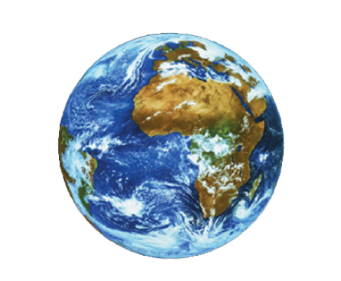 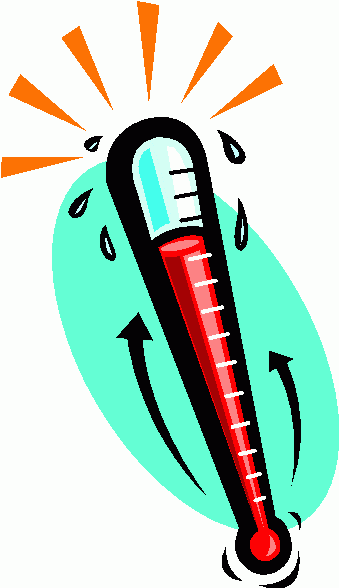 Observation
Physical Space (“real-world”)
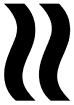 Information Space (Web)
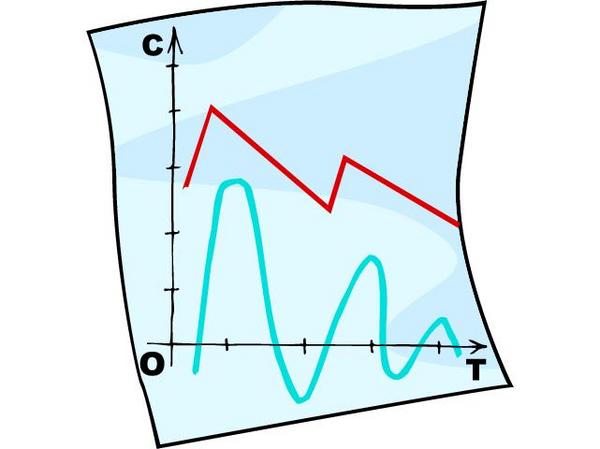 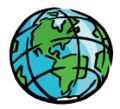 Perception
Event ID/Understanding,
Situation Awareness
Sensor Data
32
Sensors are now ubiquitous, 	and constantly generating observations about our world
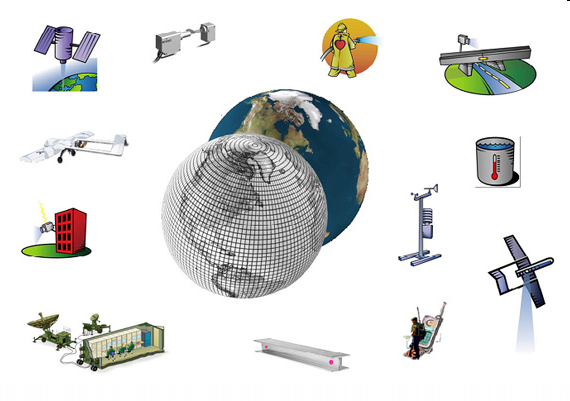 33
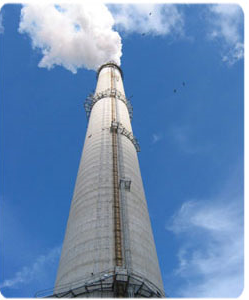 However, these systems are often stovepiped,
	with strong tie between sensor network and application
34
We want to set this data free
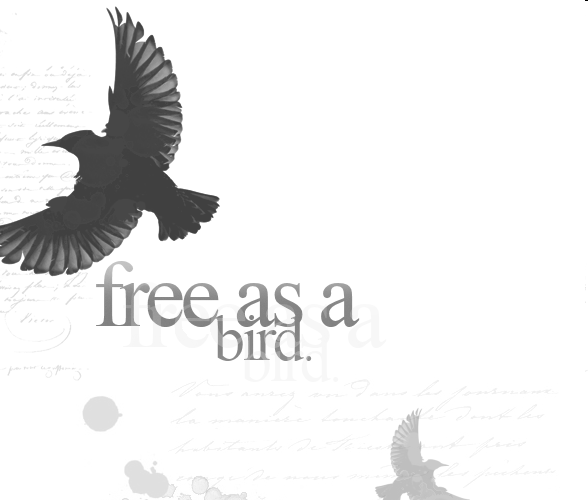 35
With freedom comes new responsibilities ….
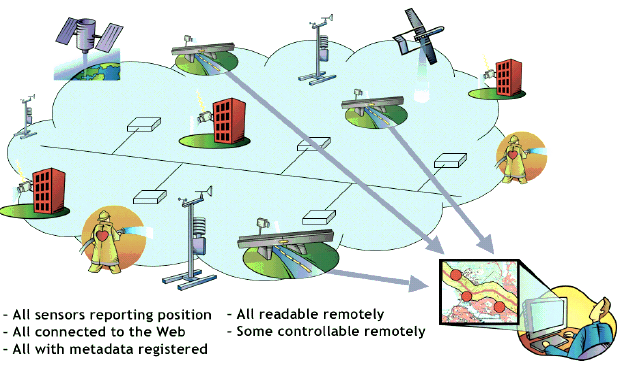 36
[Speaker Notes: Making sense of data from many sources  in many form is challenging]
1) How to discover, access and search the data?
Web Services
		- OGC Sensor Web Enablement (SWE)
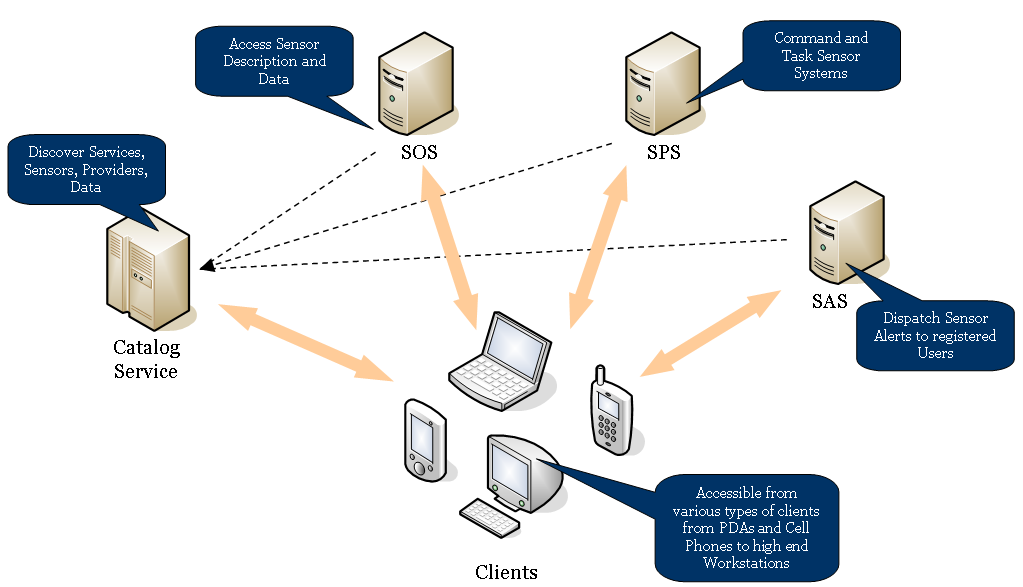 37
2) How to integrate this data together
when it comes from many different sources?

	Shared knowledge models, or Ontologies
		- syntactic models – XML (SWE)
		- semantic models – OWL/RDF (W3C SSN-XG)
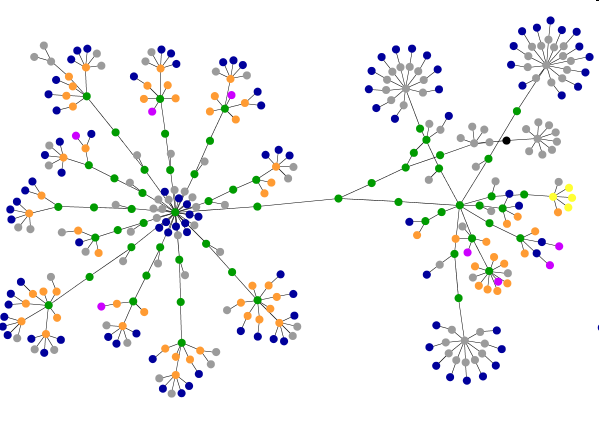 38
The SSN-XG Deliverables
Ontology for semantically describing sensors
Illustrate the relationship to OGC Sensor Web Enablement standards
Semantic annotation of OGC Sensor Web Enablement standards
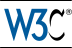 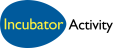 39
3) Make streaming numerical sensor data meaningful to web applications and naïve users?
Symbols more meaningful than numbers
		- analysis and reasoning (understanding through perception)
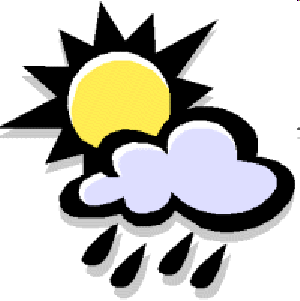 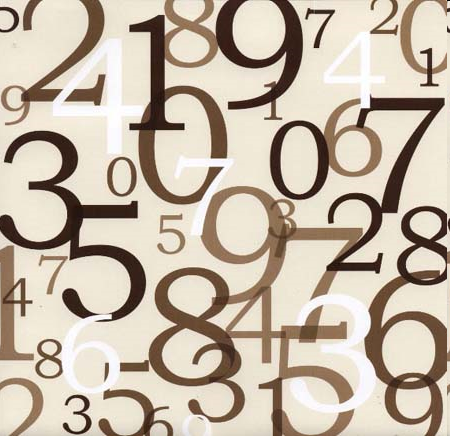 Overall Architecture
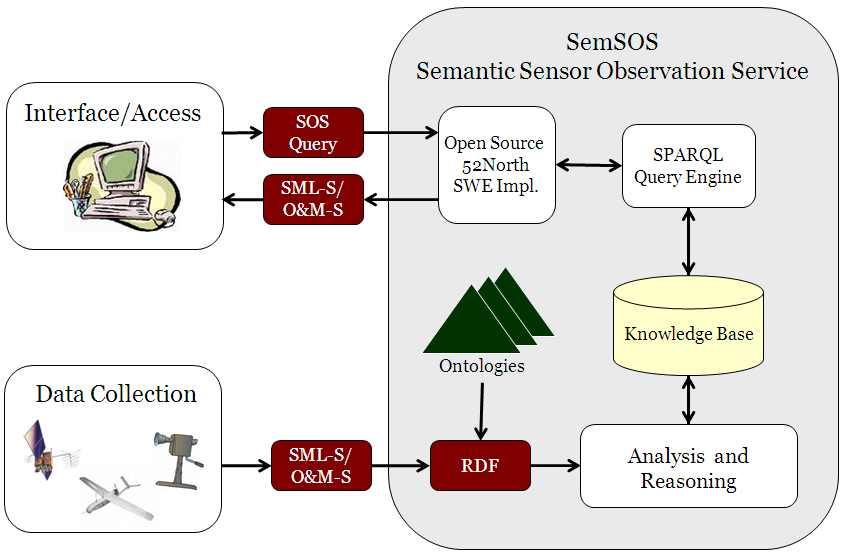 SSW demo with Mesowest data
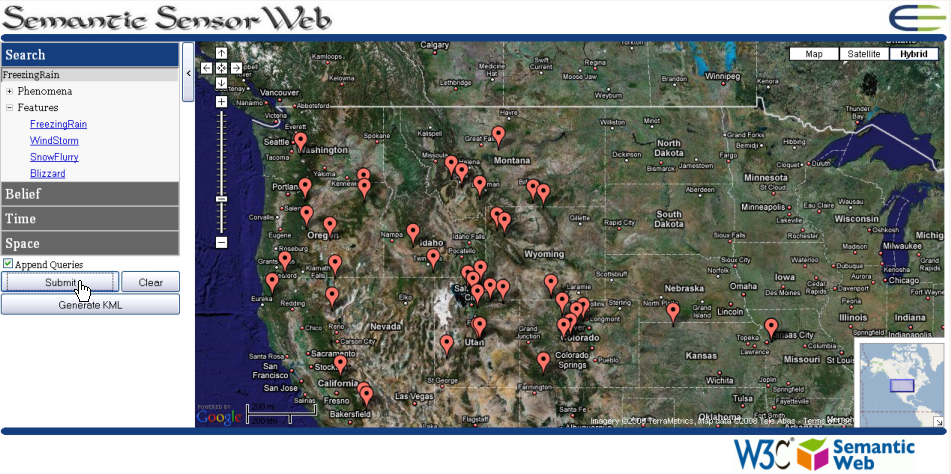 http://knoesis.org/projects/sensorweb/demos/semsos_mesowest/ssos_demo.htm
Technology 3
Active Machine Perception

 Are these observations providing evidence for    inclement weather?
43
[Speaker Notes: Knoesis center recently declared a center of excellence by Ohio governor]
Machine Perception
Task of extracting meaning from sensor data
Perception is the act of choosing from alternative explanations for a set of observations (Intellego Perception)
Perception is a active, cyclical process of explaining observations by actively seeking – or focusing on – additional information (Active Perception)
Active Perception cycle is driven by prior knowledge
44
Goal to Obtain
Awareness of the Situation
Web
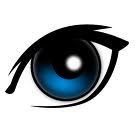 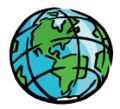 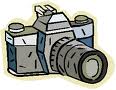 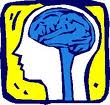 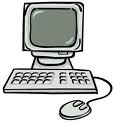 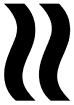 observe
perceive
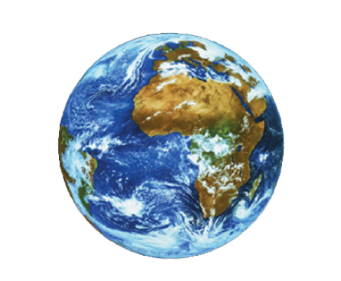 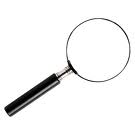 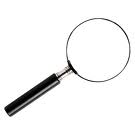 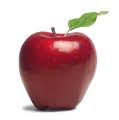 “Real-World”
45
Formal Theory of Machine Perception
Specification
Implementation
Evaluation
Ontology of Perception: A Semantic Web Approach to Enhance Machine Perception (Technical Report, Sept. 2010)
46
Enable Situation Awareness on Web
Must utilize abstractions capable of representing observations and perceptions generated by either people or machines.
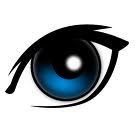 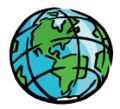 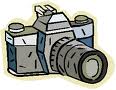 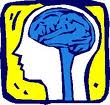 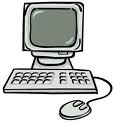 Web
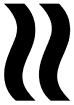 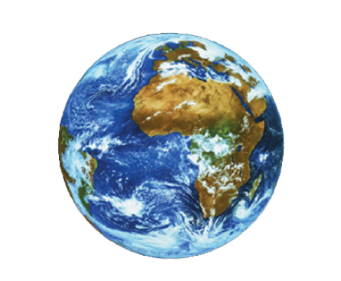 observe
perceive
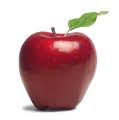 “Real-World”
47
Observation of Qualities
Both people and machines are capable of observing qualities, such as redness.
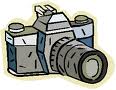 observes
Observer
Quality
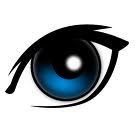 Formally described in a sensor/observation ontology
48
[Speaker Notes: Observer - agent that executes an observation process.

Observation Process – process of detecting qualities from stimuli, consisting of the following steps: (1) choose an observable quality, (2) find stimuli that are causally linked to the observable quality, (3) detect the stimuli, and (4) generate observation values. Observation values (or percepts) are symbols that represent the observed qualities in the physical world.

Observation – action by an observer of executing the observation process]
Perception of Entities
Both people and machines are also capable of perceiving entities, such as apples
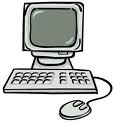 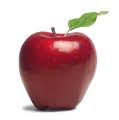 perceives
Perceiver
Entity
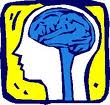 * Formally described in a perception ontology
49
[Speaker Notes: Perceiver - agent that executes a perception process

Perception Process – process of detecting entities from observed qualities (abductive inference). Note that the perception process actually infers concepts (symbols) that represent entities in the physical world.

Perception – action by a perceiver of executing the perception process]
Background Knowledge
Ability to perceive is afforded through the use of background knowledge. For example, knowledge that apples are red helps to infer an apple from an observed quality of redness.
Quality
inheres in
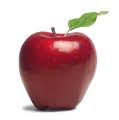 Entity
Formally described in a domain ontology
50
[Speaker Notes: Quality – property in the physical world that may be observed (i.e., accessible to the senses through stimuli); qualities inhere in entities.

Entity – object, event, or situation in the physical world (not directly accessible to the senses and must be inferred* from observations of qualities and background knowledge). *Actually, concepts (symbols) are inferred that represent entities in the physical world.

Background knowledge – set of relations between qualities and entities known to a perceiver]
Perception Cycle
The ability to perceive efficiently is afforded through the cyclical exchange of information between observers and perceivers.
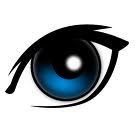 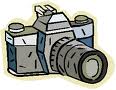 Observer
sends 
percept
sends
focus
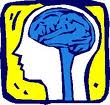 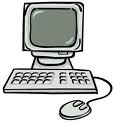 Perceiver
Traditionally called the Perception Cycle (or Active Perception)
51
[Speaker Notes: Perception Cycle - a process that relates observers and perceivers; the observer communicates percepts to the perceiver, representing qualities that have been observed, and the perceiver communicates focus to the observer, representing qualities that should be observed. 

Percept – is a symbol that represents an observed quality (also sometimes called observation value).

Focus – guides the observer towards only those qualities necessary for effective perception (in the form of a quality type).

* Evaluation – in our experiments, we have shown that focus can reduce the number of observations necessary for perception by up to 50%.]
Integrated Perception Cycle
Integrated together, we have an abstract model – capable of situation awareness – relating observers, perceivers, and background knowledge.
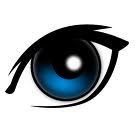 observes
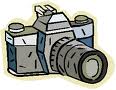 Observer
Quality
sends 
percept
sends
focus
inheres in
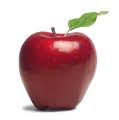 perceives
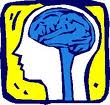 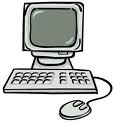 Perceiver
Entity
52
[Speaker Notes: Integration of the three ontologies discussed above: 
sensor/observation ontology relating observers (or sensors) to observable qualities, 
perception ontology relating perceivers to perceivable (inferable) entities, and 
domain ontology relating qualities and entities in the physical world]
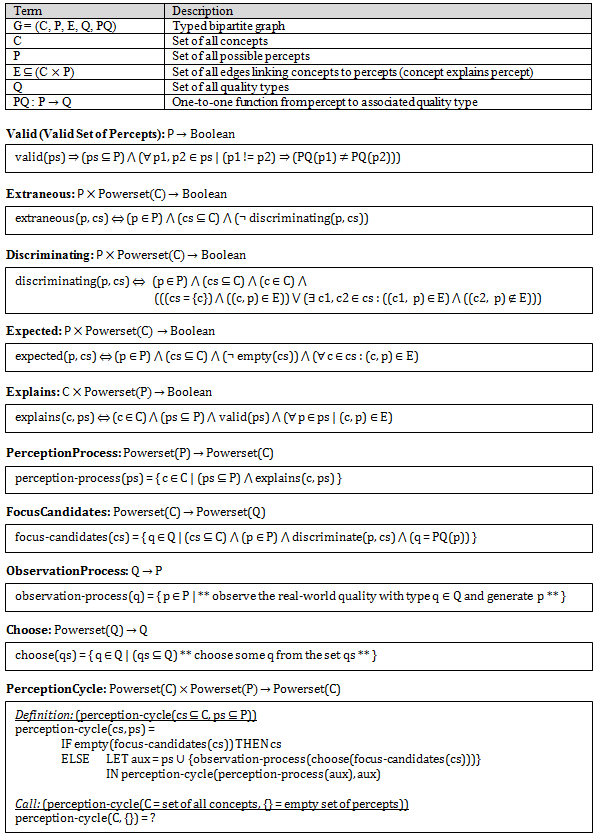 Specification of Perception Cycle 
(in set theory)
53
Implementation of Perception Cycle
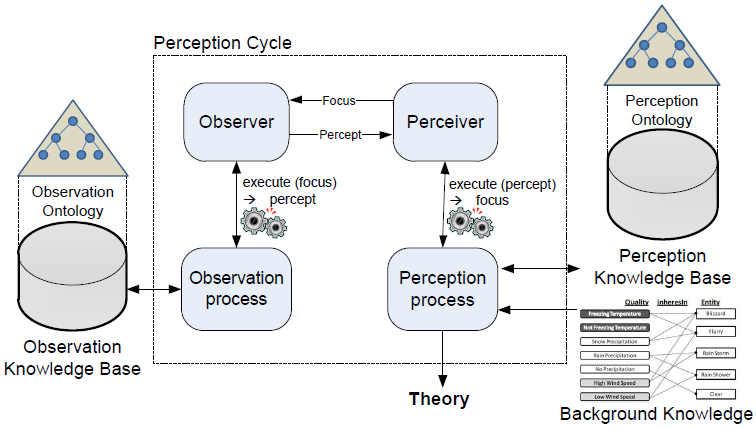 54
54
Evaluation of Perception Cycle
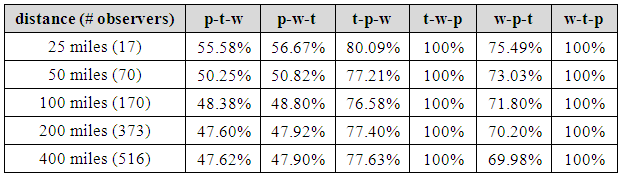 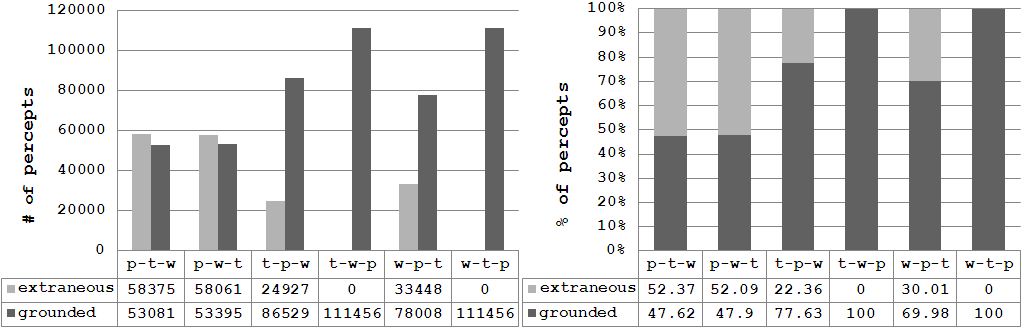 We demonstrated 50% savings in resource requirements by utilizing background knowledge within the Perception Cycle
55
55
[Speaker Notes: The top figure shows the results of executing the perception cycle for the 516 weather stations within a radius of 400 miles of the blizzard in Utah, and for each ordering of quality types. The horizontal axis represents the different orderings of observable qualities; p represents precipitation, w represents wind speed, and t represents temperature. 

 The bottom figure shows the percentages of percepts generated during the perception cycle for different sets of observers (at different distances from the known blizzard) and for different orderings of quality types.]
Trusted Perception Cycle Demo
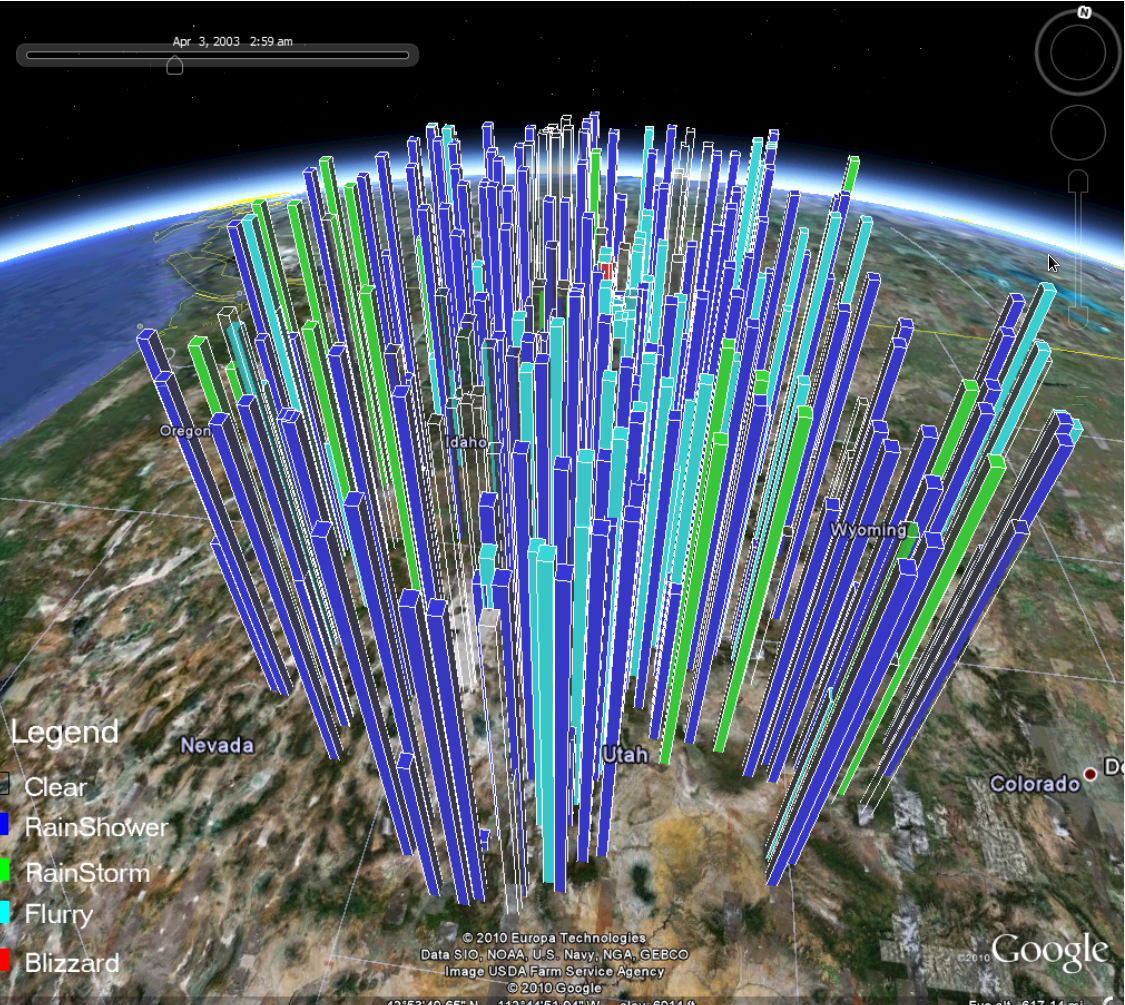 http://www.youtube.com/watch?v=lTxzghCjGgU
http://knoesis.org/projects/sensorweb/demos/trusted_perception_cycle/
Technology 4
Linked Sensor Data

 What schools are in Ohio?
 What inclement weather necessitates school closings?
 What sensors in Ohio are capable of detecting inclement weather?
 What sensors are near schools in Ohio?
 What observations are these sensors generating NOW?
57
[Speaker Notes: Knoesis center recently declared a center of excellence by Ohio governor]
Linked Sensor Data
Knowledge/representations from SSW are accessible on LOD
LinkedSensorData
Descriptions of ~20,000 weather stations
Weather stations linked to featured defined in Geonames.org
LinkedObservationData
Description of storm related observations
~1.7 billion triples, ~170 million weather observations
Updated in real-time with current observations and abstractions
58
Linked Open Data
Community-led effort to create openly accessible, and interlinked, semantic (RDF) data on the Web
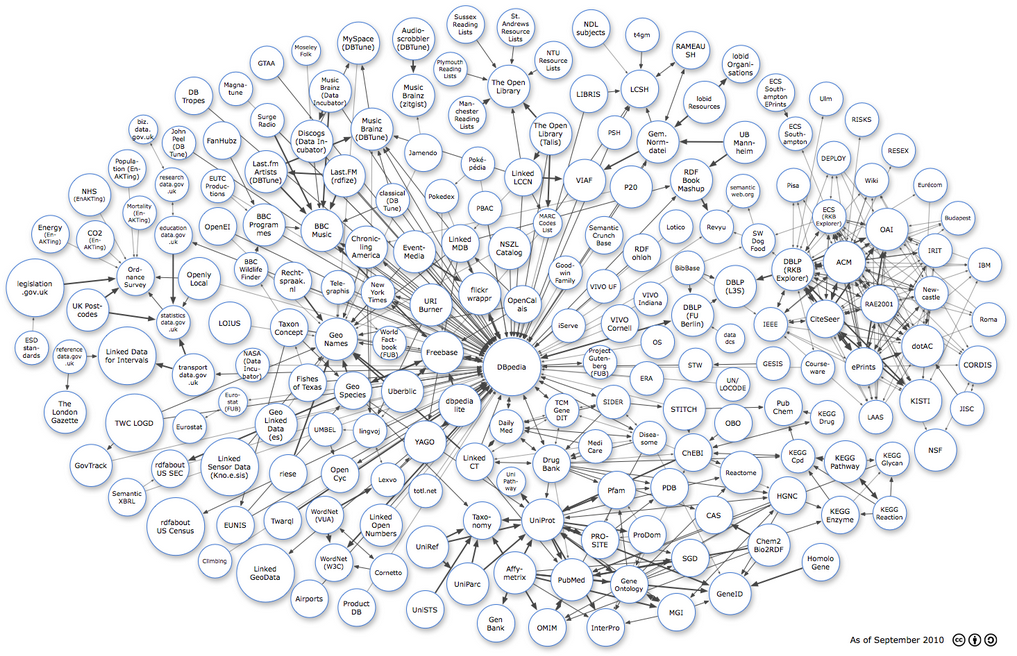 59
What is Linked Sensor Data
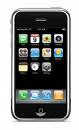 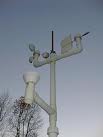 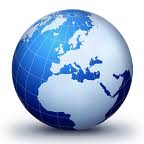 Weather Sensors
Sensor Dataset
GPS Sensors
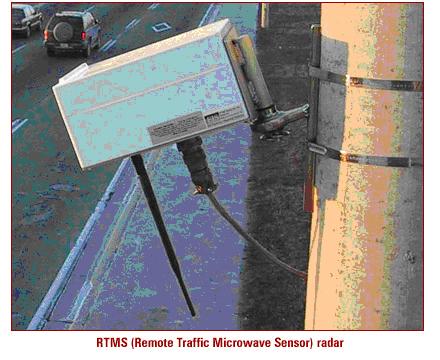 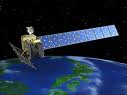 Satellite Sensors
Camera Sensors
60
Sensors Dataset (LinkedSensorData)*
RDF descriptions of ~20,000 weather stations in the United States.
Observation dataset linked to sensors descriptions. 
Sensors link to locations in 
Geonames (in LOD) 
that are nearby.
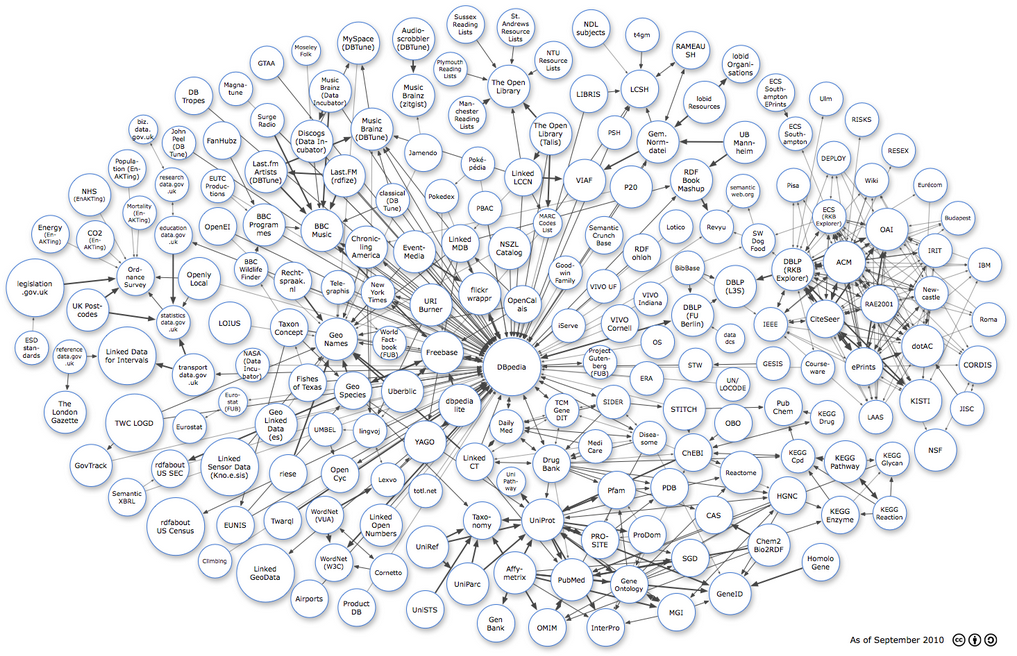 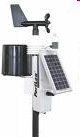 weather station
*First Initiative for exposing Sensor Data on LOD
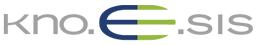 61
What is Linked Sensor Data
Recommended best practice for exposing, sharing, and connecting pieces of data, information, and knowledge on the Web using URIs and RDF
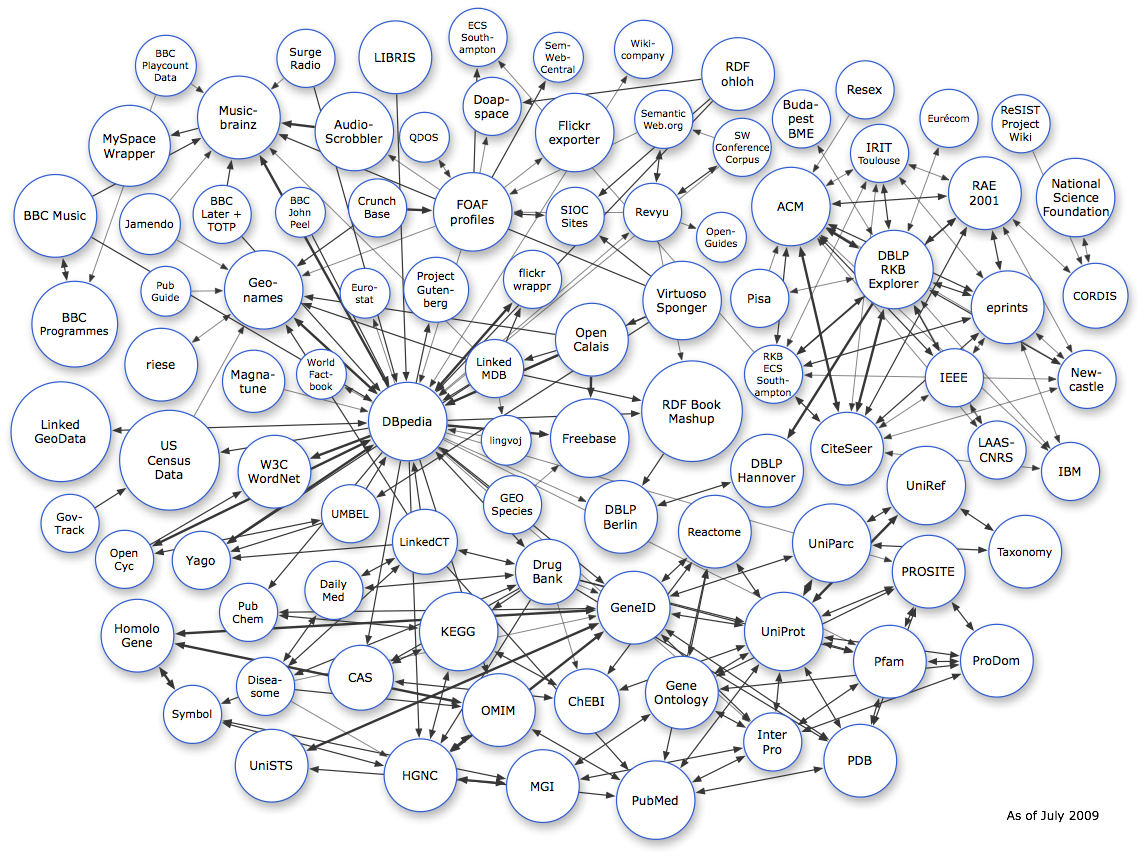 GeoNames Dataset
RDF – language for representing data on the Web
locatedNear
Sensor Dataset
Publicly Accessible
62
Observations Dataset (LinkedObservationData) – Static Datasets
RDF descriptions of hurricane and blizzard observations in the United States. 
The data originated at MesoWest (University of Utah)
Observation types: temperature, visibility, precipitation, pressure, wind speed, humidity, etc.
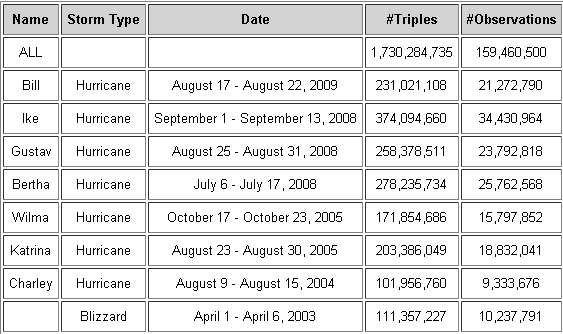 63
Linked Datasets
Observation
KB
Sensor KB
Location KB
(Geonames)
location
procedure
Example
location
procedure
720F
Thermometer
Dayton Airport
~2 billion triples
 MesoWest
 Dynamic + Archive
20,000+ systems
 MesoWest
 ~Static
230,000+ locations
 Geonames
 ~Static
64
Sensor Discovery Application
Weather Station ID
Current Observations from MesoWest
Weather Station Coordinates
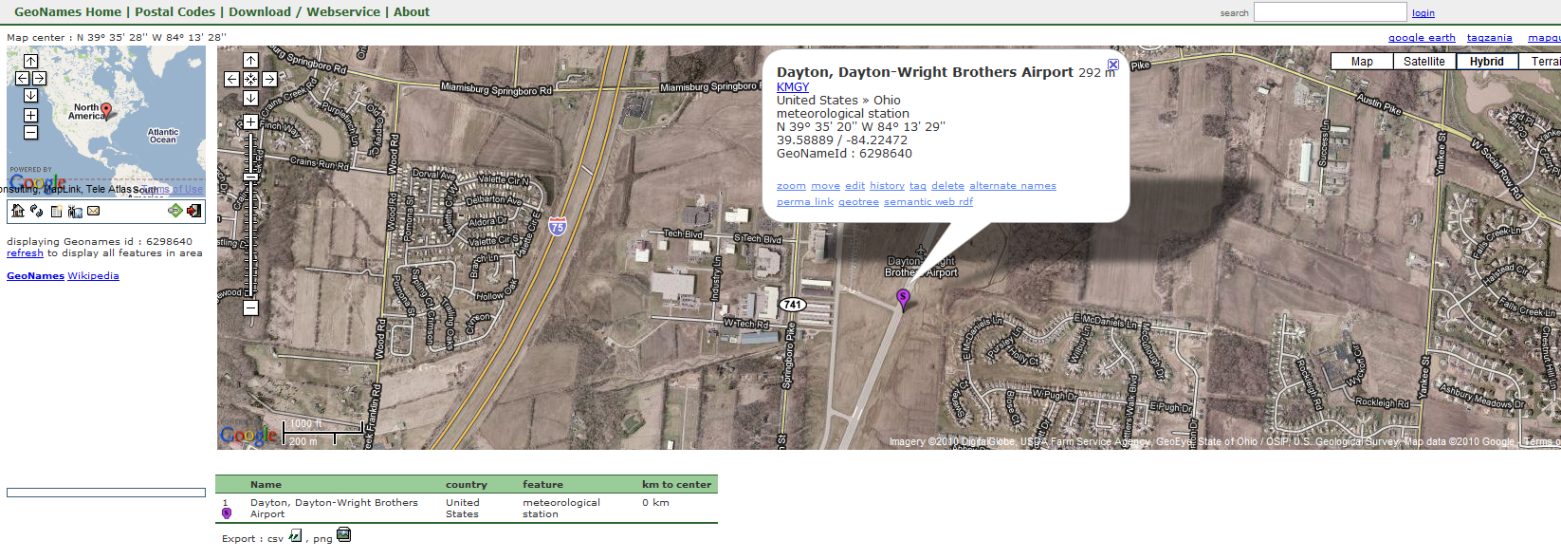 Weather Station Phenomena
MesoWest – Project under Department of Meteorology, University of UTAH
GeoNames – Geographic dataset
65
[Speaker Notes: Get all sensors using well known location names – Problem to be solve]
Sensor Discovery on Linked Data Demo
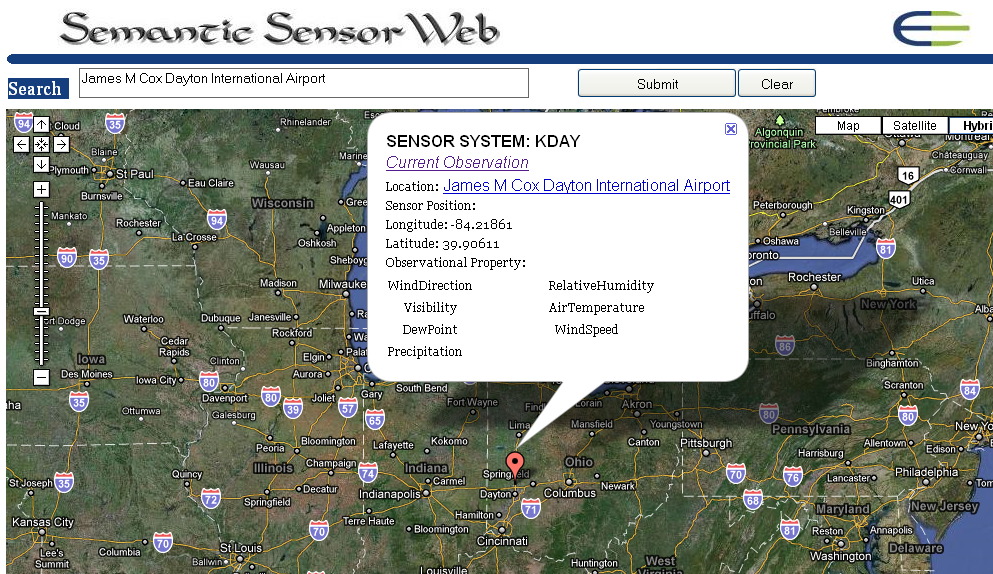 http://knoesis.org/projects/sensorweb/demos/sensor_discovery_on_lod/sample.htm
Technology 5
Analysis of Streaming Real-Time Data

 What observations are these sensors generating    NOW?
67
[Speaker Notes: Knoesis center recently declared a center of excellence by Ohio governor]
Analysis of Streaming Real-Time Data
Conversion from raw data to semantically annotated data in real-time
Analysis of data to generate abstractions in real-time
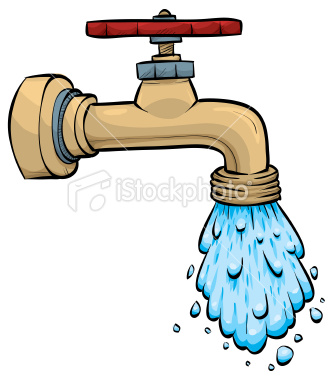 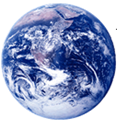 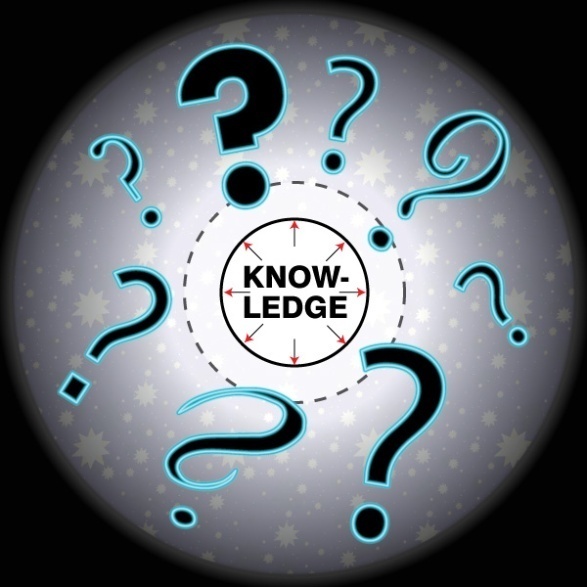 Real Time Streaming Sensor Data
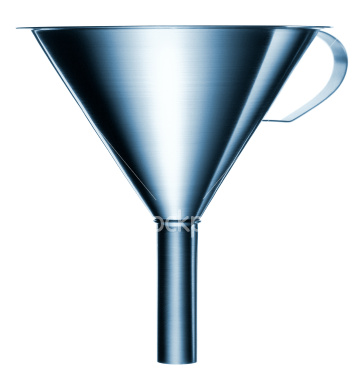 Semantic Analysis using Ontology for Event Detection
Storing Abstractions (Events) obtained after reasoning on the LOD
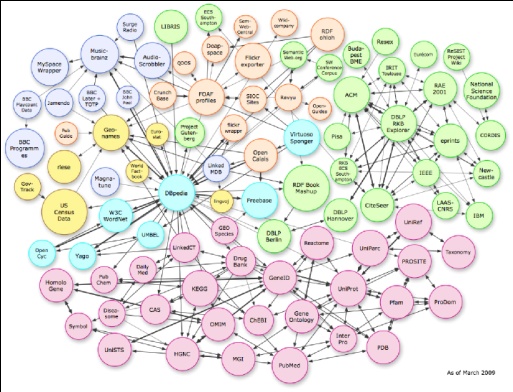 Linked Open Data
Mostly
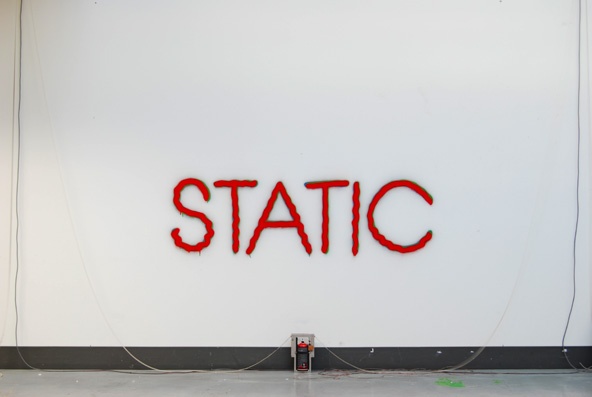 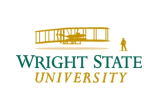 70
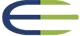 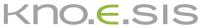 [Speaker Notes: LOD Cloud is a way of sharing, exposing, and connecting pieces of data, information and knowledge on the Semantic Web using URI’s and RDF
Comprises of geographic, biological datasets etc]
Huge Volumes!!
Too Much Data
(Data grows faster than storage!!)
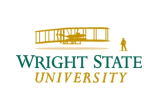 72
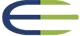 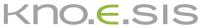 [Speaker Notes: Linked Data explodes]
Solution
Huge amounts of Sensor Data!!
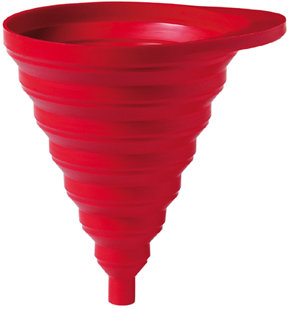 Abstractions over data (Events)
Observations relevant to events
73
Workflow Architecture for Managing Streaming Sensor Data
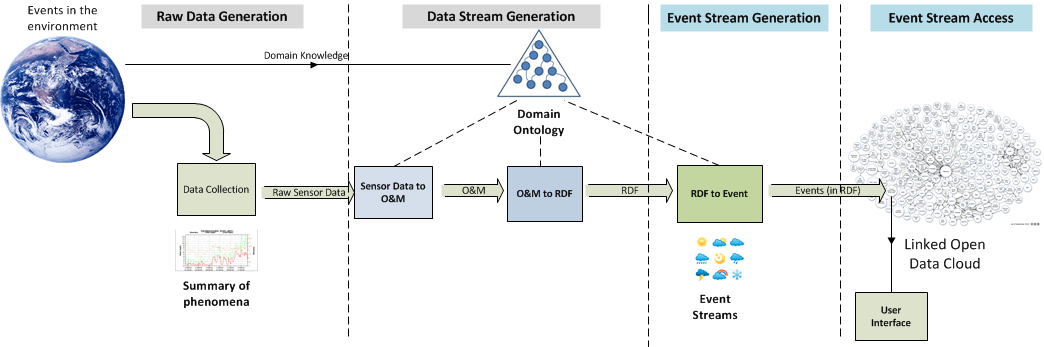 Answering the Challenge Query
75
[Speaker Notes: Knoesis center recently declared a center of excellence by Ohio governor]
The Query
What schools in Ohio should now be closed due to inclement weather? 

needs to be divided into sub-queries that can be answered using technologies previously described
76
What Schools Are in Ohio?
Need partonomical spatial relations
What counties are contained in Ohio?
What districts are contained in a county?
What schools are contained in a district?
Geonames.org contains these partonomical spatial relations
Spatial aggregation executes the partonomical inference to convert the general query into sub-queries that can be answered
Uses: spatial aggregation and LOD
77
What is Inclement Weather?
Need domain ontology that describes characteristics of inclemental weather
Example
Icy Roads => freezing temperature & precipitation (rain or snow)

Uses: SSW
78
What Inclement Weather Necessitates School Closings?
Need school policy information on rules for closing (e.g., for icy road conditions)
Data.gov on LOD contains large amount of such policy information

Uses: LOD
79
What Sensors in Ohio Are Capable of Detecting Inclement Weather?
Need ontological descriptions of sensors and weather in order to match sensor capabilities to weather characteristics
Temperature sensor  freezing temperature
Rain gauge sensor  precipitation
LinkedSensorData has descriptions of ~20,000 weather stations on LOD
Uses: SSW and LOD
80
Sensors Near Schools in Ohio?
Spatial analysis: match school locations (in Ohio) to sensor locations that are nearby
Sensor descriptions in LinkedSensorData contain links to nearby features (such as schools)

Uses: SSW and LOD
81
What Observations are These Sensors Generating NOW?
Need to semantically annotate raw streaming observations in real-time
Need to make these current/real-time annotations accessible by placing them on LOD (i.e., LinkedObservationData)

Uses: SSW, LOD, Streaming Data
82
Are These Observations Providing Evidence for Inclement Weather?
Analysis of observation data using background knowledge
Generation of abstractions that are easier to understand

Uses: SSW, Perception
83
http://knoesis.org
84
References
Spatial Aggregation References (http://knoesis.org/research/semweb/projects/stt/)
Prateek Jain, Peter Z. Yeh, KunalVerma, Cory Henson and AmitSheth, SPARQL Query Re-writing for Spatial Datasets Using Partonomy Based Transformation Rules, 3rd Intl. Conference on Geospatial Semantics (GeoS 2009), Mexico City, Mexico, December 3-4, 2009.
Alkhateeb, F., Baget, J.-F., Euzenat, J.: Extending SPARQL with regular expression patterns (for querying RDF). Web Semantics 7, 2009.
Semantic Sensor Web References (http://wiki.knoesis.org/index.php/SSW)
Cory Henson, Josh Pschorr,Amit Sheth, Krishnaprasad Thirunarayan, SemSOS: Semantic Sensor Observation Service, in Proceedings of the 2009 International Symposium on Collaborative Technologies and Systems (CTS 2009), Baltimore, MD, May 18-22, 2009.
Cory Henson, Holger Neuhaus, Amit Sheth, Krishnaprasad Thirunarayan, Rajkumar Buyya, An Ontological Representation of Time Series Observations on the Semantic Sensor Web, in Proceedings of 1st International Workshop on the Semantic Sensor Web 2009.
Michael Compton, Cory Henson, Laurent Lefort, Holger Neuhaus, A Survey of the Semantic Specification of Sensors, 2nd International Workshop on Semantic Sensor Networks, 25-29 October 2009, Washington DC.
Machine Active Perception References
Cory Henson, Krishnaprasad Thirunarayan, Pramod Anatharam, Amit Sheth, Making Sense of Sensor Data through a Semantics Driven Perception Cycle, Kno.e.sis Center Technical Report, 2010.
Krishnaprasad Thirunarayan, Cory Henson, Amit Sheth, Situation Awareness via Abductive Reasoning for Semantic Sensor Data: A Preliminary Report, In: Proceedings of 2009 International Symposium on Collaborative Technologies and Systems (CTS 2009), pp. 111-118, May 18-22, 2009.
Linked Sensor Data References (http://wiki.knoesis.org/index.php/LinkedSensorData)
Harshal Patni, Cory Henson, Amit Sheth, Linked Sensor Data, In: Proceedings of 2010 International Symposium on Collaborative Technologies and Systems (CTS 2010), Chicago, IL, May 17-21, 2010.
Harshal Patni, Satya S. Sahoo, Cory Henson and Amit Sheth, Provenance Aware Linked Sensor Data, 2nd Workshop on Trust and Privacy on the Social and Semantic Web, Co-located with ESWC, Heraklion Greece, 30th May - 03 June 2010
Joshua Pschorr, Cory Henson, Harshal Patni, Amit P. Sheth, Sensor Discovery on Linked Data, Kno.e.sis Center Technical Report, 2010